Object pronouns
Pronouns are words that take the place of nouns. Direct object pronouns replace the noun that directly receives the action of the verb. Indirect object pronouns identify to whom/what or for whom an action is done.
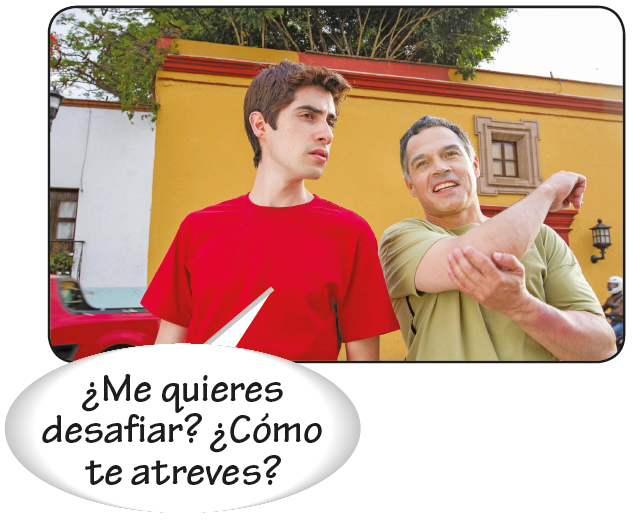 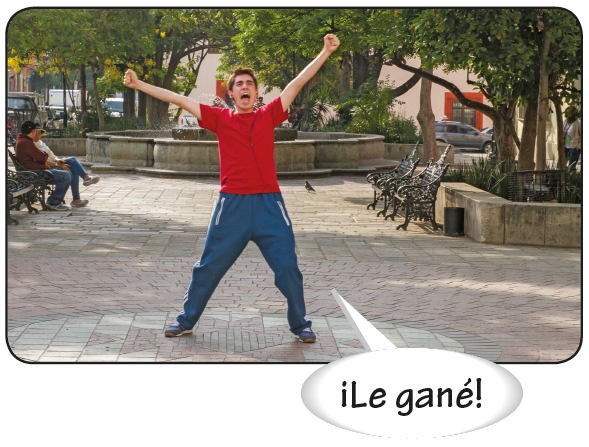 © by Vista Higher Learning, Inc. All rights reserved.
2.1-1
Object pronouns
¡ATENCIÓN!
Lo can be used to refer to a thing or idea that has
no gender.
—¿Vas a aceptar la oferta?
—Lo voy a pensar.
—Are you going to accept the offer?
—I’ll think about it.
© by Vista Higher Learning, Inc. All rights reserved.
2.1-2
Object pronouns
Position of object pronouns
Direct and indirect object pronouns (los pronombres de complemento directo e indirecto) precede the conjugated verb.
INDIRECT OBJECT
DIRECT OBJECT
© by Vista Higher Learning, Inc. All rights reserved.
2.1-3
Object pronouns
When the verb is an infinitive construction, object pronouns may either be attached to the
infinitive or placed before the conjugated verb.
INDIRECT OBJECT
DIRECT OBJECT
© by Vista Higher Learning, Inc. All rights reserved.
2.1-4
Object pronouns
When the verb is progressive form, object pronouns may either be attached to the present participle or placed before the conjugated verb.
INDIRECT OBJECT
DIRECT OBJECT
© by Vista Higher Learning, Inc. All rights reserved.
2.1-5
Object pronouns
¡ATENCIÓN!
It is standard usage in Spanish to repeat the indirect object.

Esta noche le voy a quitar la camisa al guitarrista.

Les regalé boletos a mis amigos.
© by Vista Higher Learning, Inc. All rights reserved.
2.1-6
Object pronouns
Double object pronouns
The indirect object pronoun precedes the direct object pronoun when they are used together in a sentence.
© by Vista Higher Learning, Inc. All rights reserved.
2.1-7
Object pronouns
Le and les change to se when they are used with lo, la, los, or las.
© by Vista Higher Learning, Inc. All rights reserved.
2.1-8
Object pronouns
¡ATENCIÓN!
When object pronouns are attached to infinitives, participles, or commands, a written accent is often required to maintain proper word stress.
Infinitivecantármela
Present participleescribiéndole
Commandacompáñeme
For more information on using object pronouns with commands, see 4.2, pp. 160–161.
© by Vista Higher Learning, Inc. All rights reserved.
2.1-9
Object pronouns
Prepositional pronouns
Prepositional pronouns
Prepositional pronouns function as the objects of prepositions. Except for mí, ti, and sí, these pronouns are the same as the subject pronouns.
© by Vista Higher Learning, Inc. All rights reserved.
2.1-10
Object pronouns
The indirect object can be repeated with the construction a + [prepositional pronoun] to provide clarity or emphasis.
© by Vista Higher Learning, Inc. All rights reserved.
2.1-11
Object pronouns
The adjective mismo(s)/a(s) is usually added to clarify or emphasize the relationship between the subject and the object.
© by Vista Higher Learning, Inc. All rights reserved.
2.1-12
Object pronouns
When mí, ti, and sí are used with con, they become conmigo, contigo, and consigo.
© by Vista Higher Learning, Inc. All rights reserved.
2.1-13
Object pronouns
These prepositions are used with tú and yo instead of mí and ti: entre, excepto, incluso, menos, salvo, según.
© by Vista Higher Learning, Inc. All rights reserved.
2.1-14